PHÒNG GIÁO DỤC VÀ ĐÀO TẠO QUẬN LONG BIÊN TRƯỜNG MẦM NON HOA MỘC LAN        Năm học 2024-2025
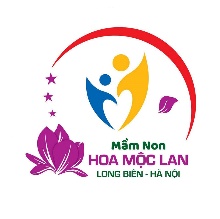 GIÁO ÁN PHÁT TRIỂN NGÔN NGỮ
Đề tài: Thơ Hoa đào                  Lứa tuổi : Nhà trẻ D1 ( 24 – 36 tháng)
1. Ổn định :
Câu đố
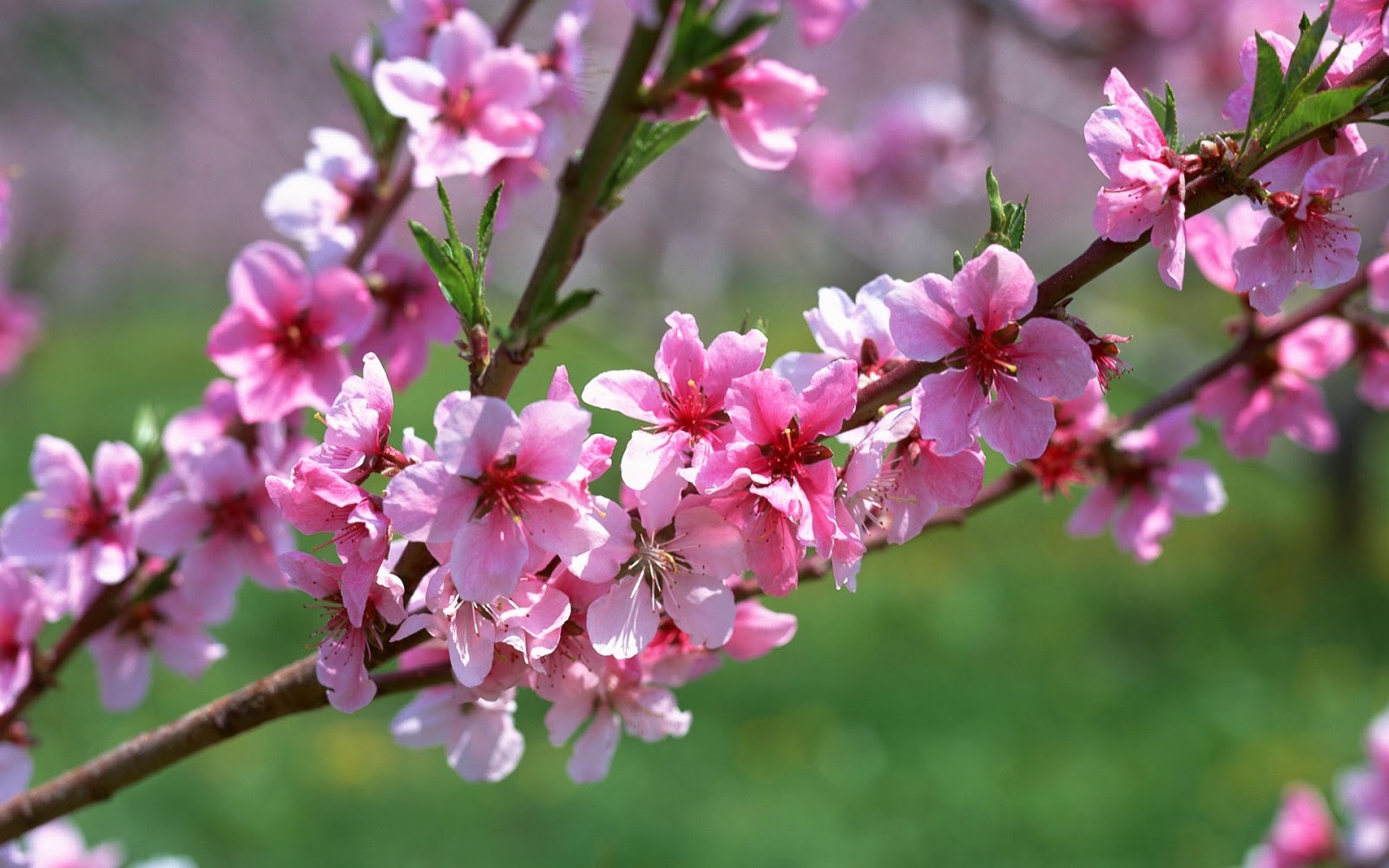 Hoa gì nho nhỏ 
Cánh màu hồng tươi 
Hễ thấy hoa cười 
Đúng là tết đến 
            Là hoa gì ?
2.Phương Pháp
Lần 1 :Cô đọc diễn cảm 
    Bài thơ : Hoa đào
Quanh năm đi chơiTrốn tìm trong vỏHẹn mùa xuân vềĐua nhau cùng nở.
Tác giả: Phùng Ngọc Hùng.
Lần 2 : Cô đọc cùng hình ảnh
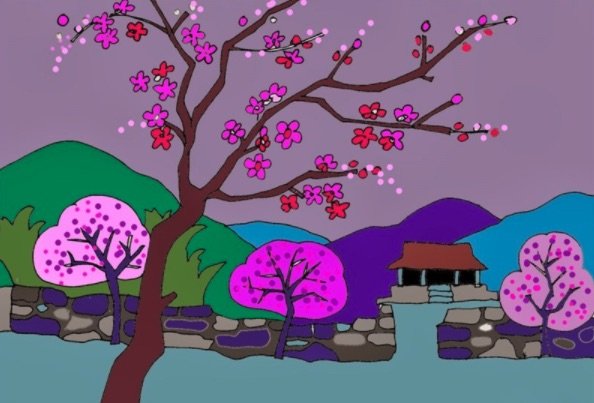 Bài thơ : Hoa đào
Quanh năm đi chơiTrốn tìm trong vỏHẹn mùa xuân vềĐua nhau cùng nở.
Trẻ đọc cùng cô
Hoa Đào
Quanh năm đi chơiTrốn tìm trong vỏHẹn mùa xuân vềĐua nhau cùng nở.
3.Kết thúc